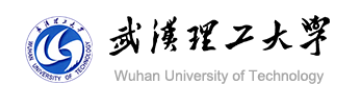 APRIL TO JUNE
ANNUAL REVIEW
MARCH
MAY
CULTURE EXPERIENCE
INTERNATIONAL CULTURE FESTIVAL